محاضرة حول:الاختبارات الاحصائية
1
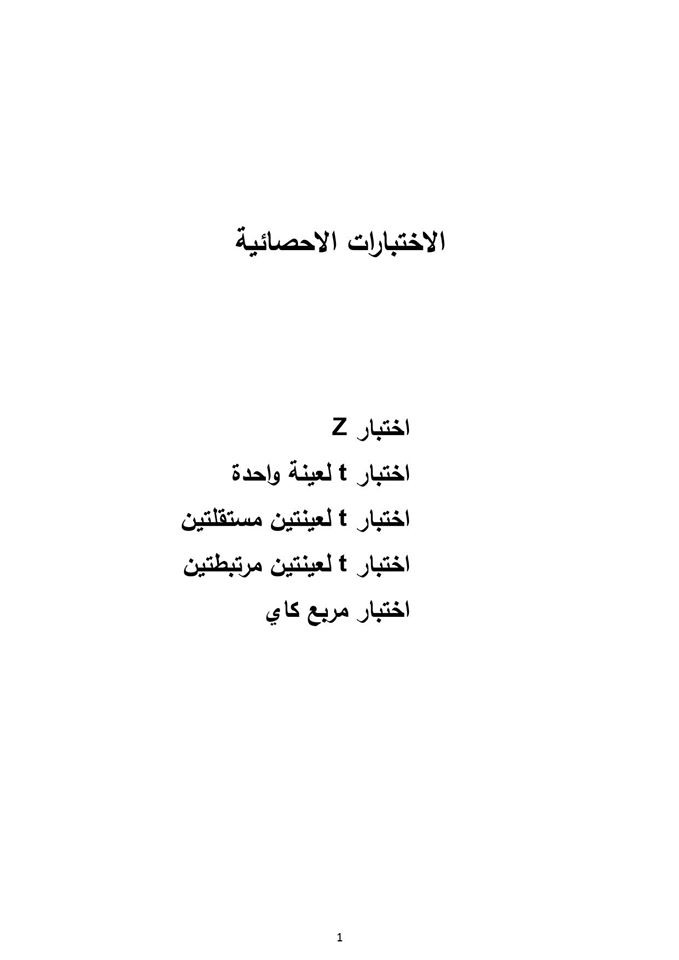 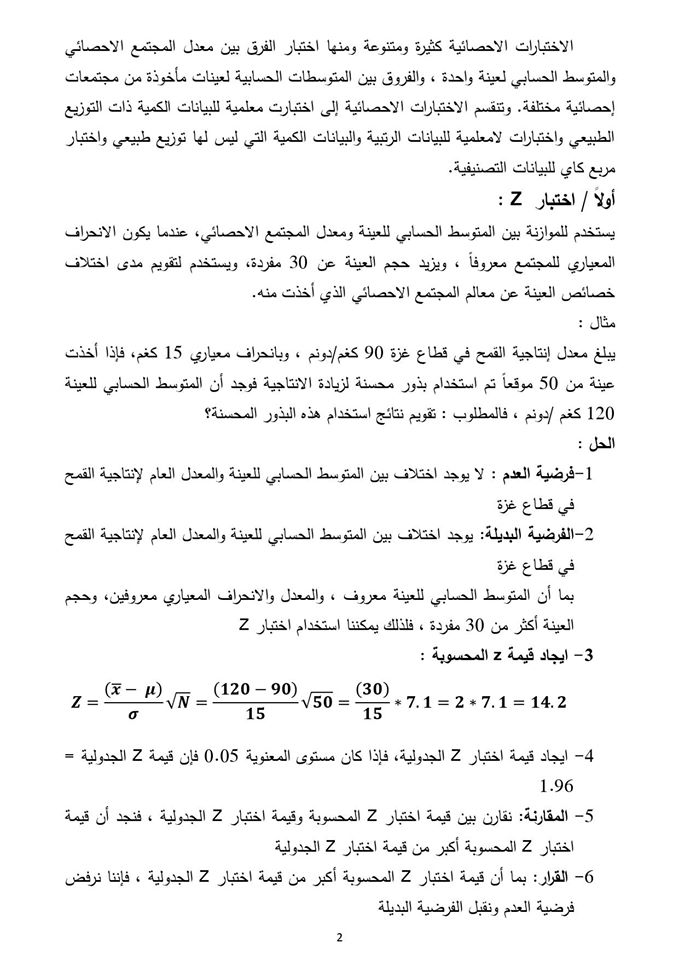 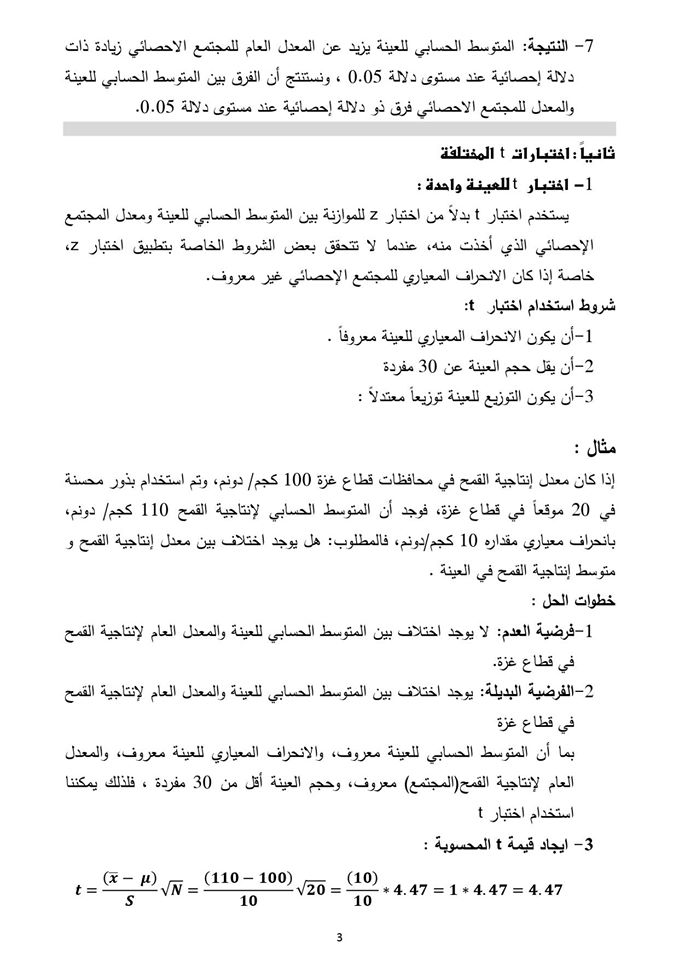 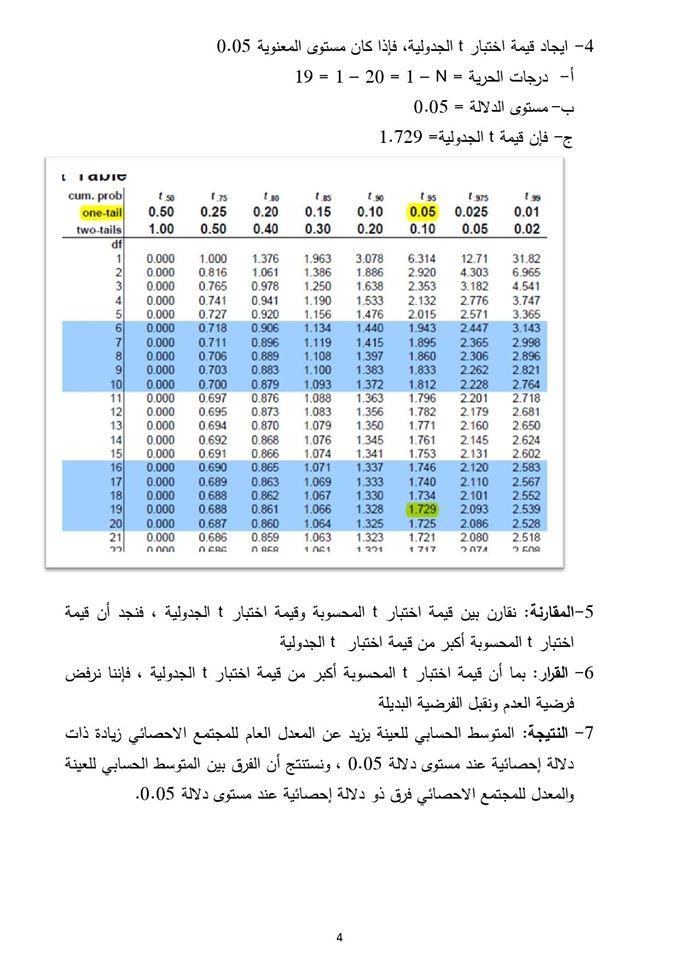 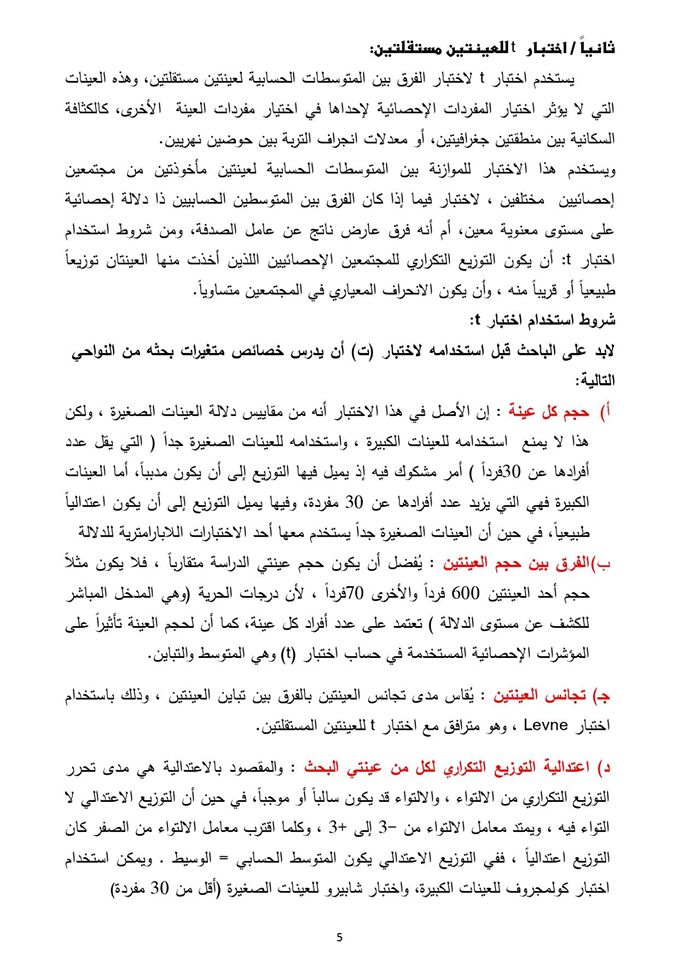 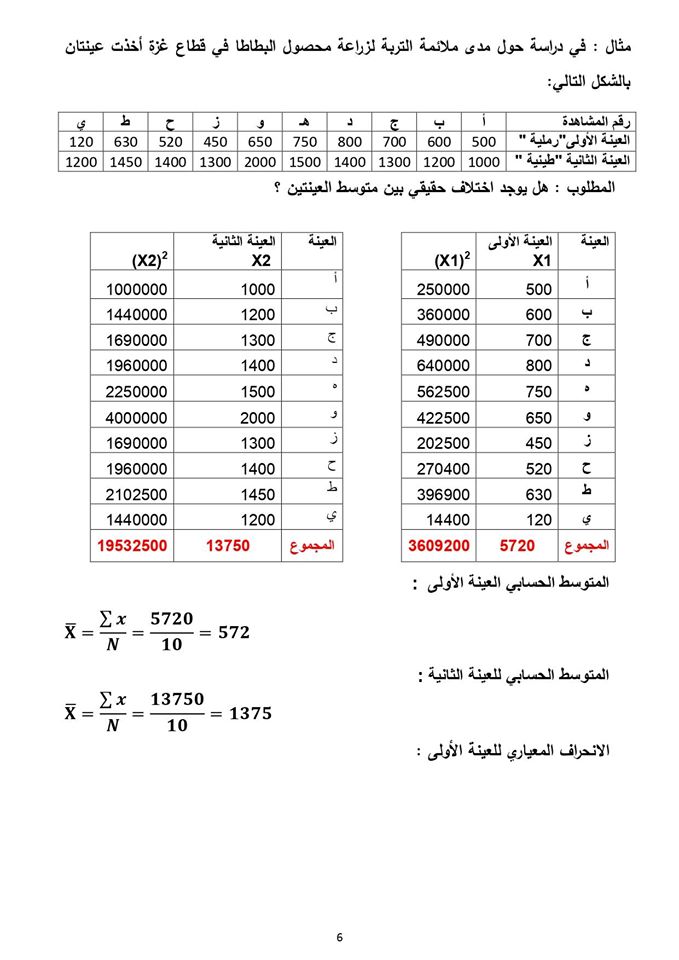 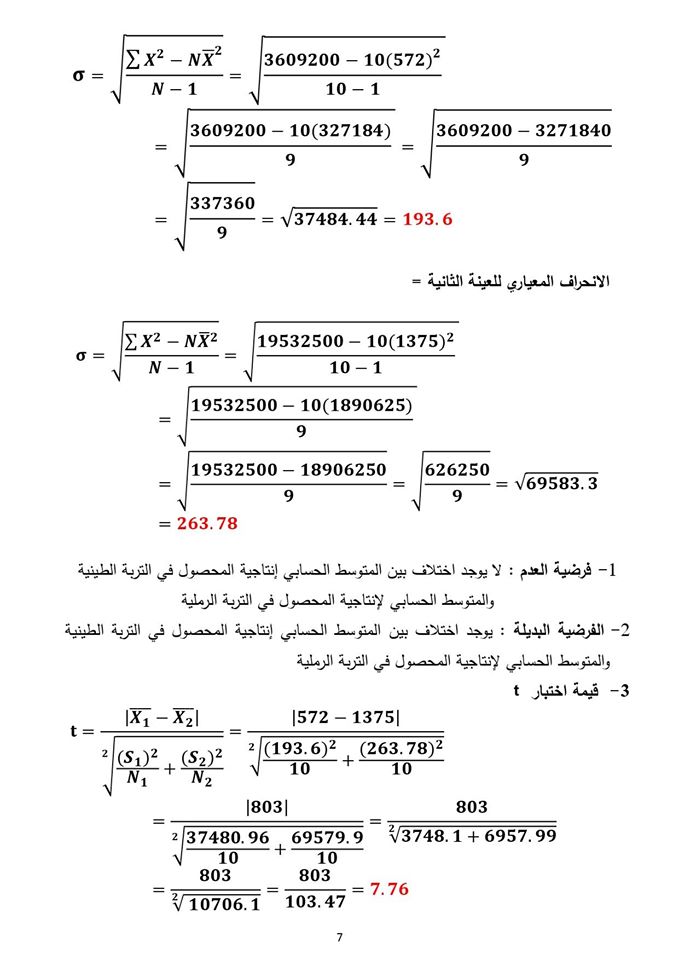 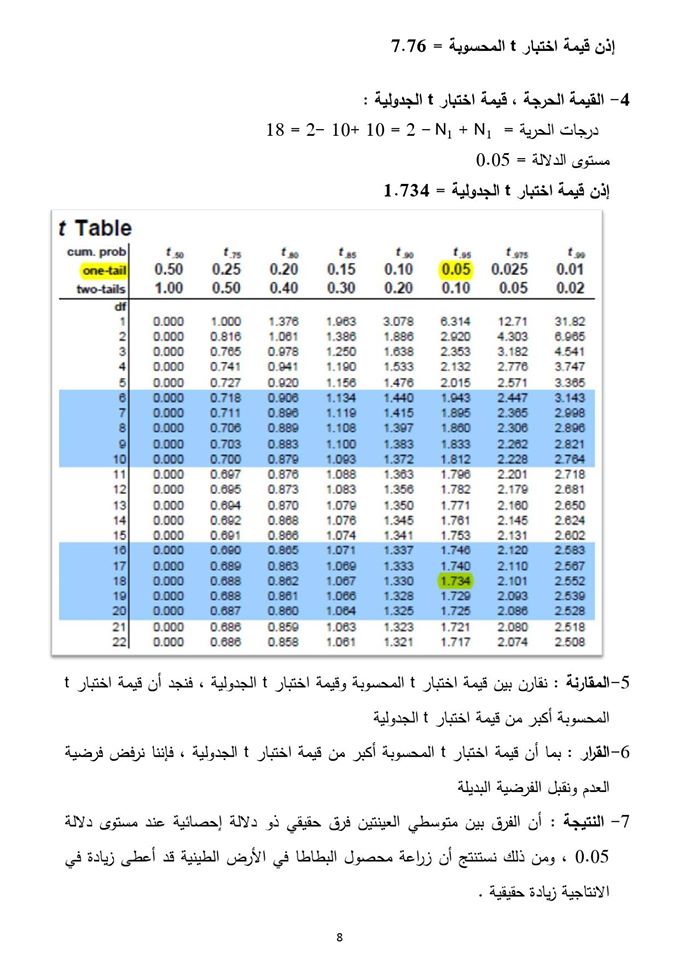 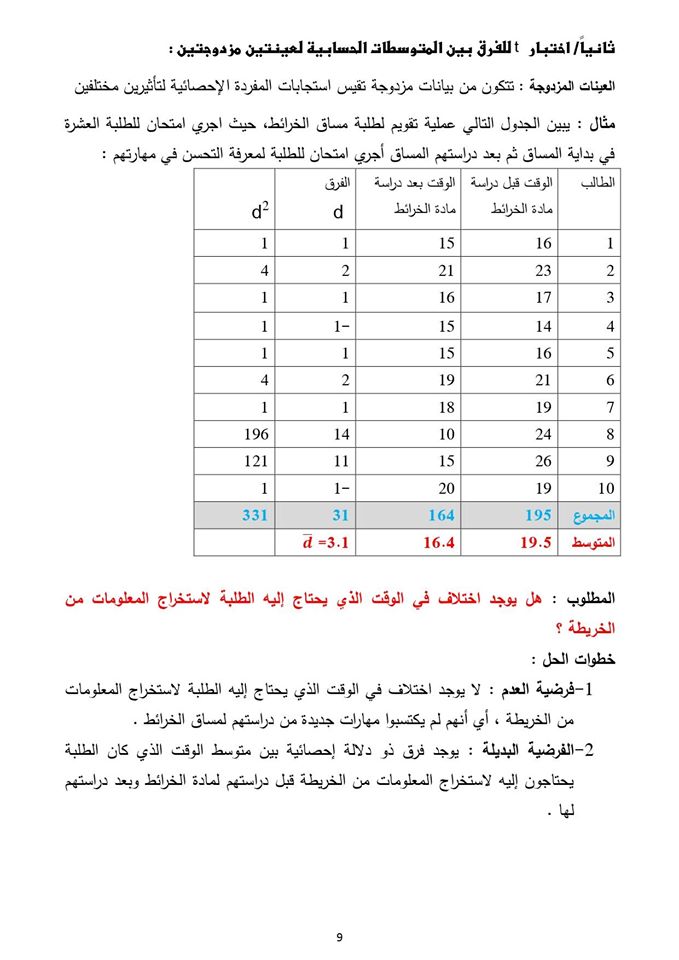 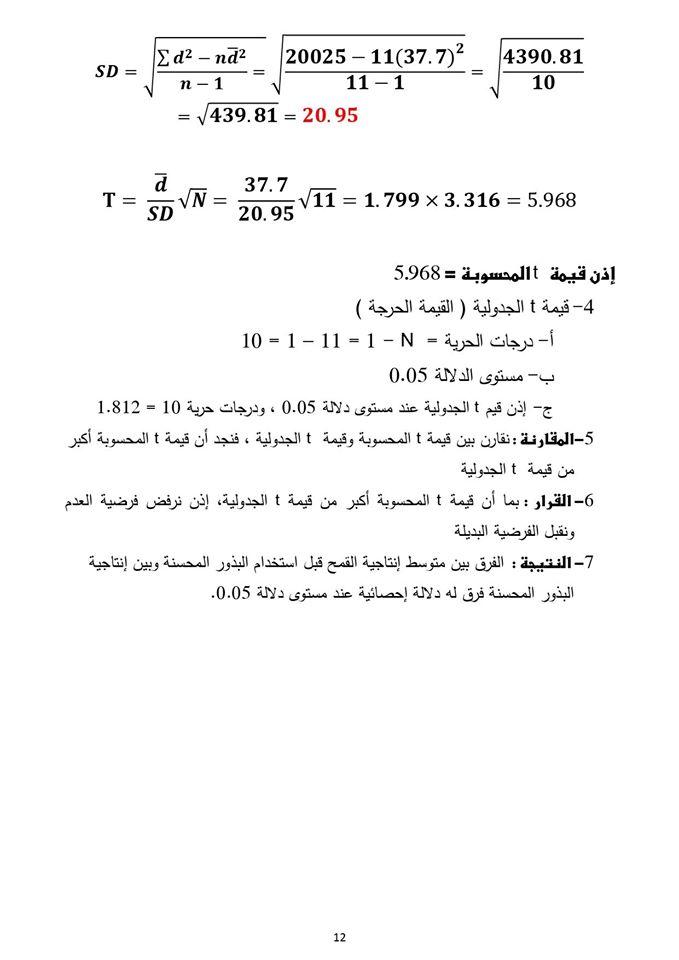 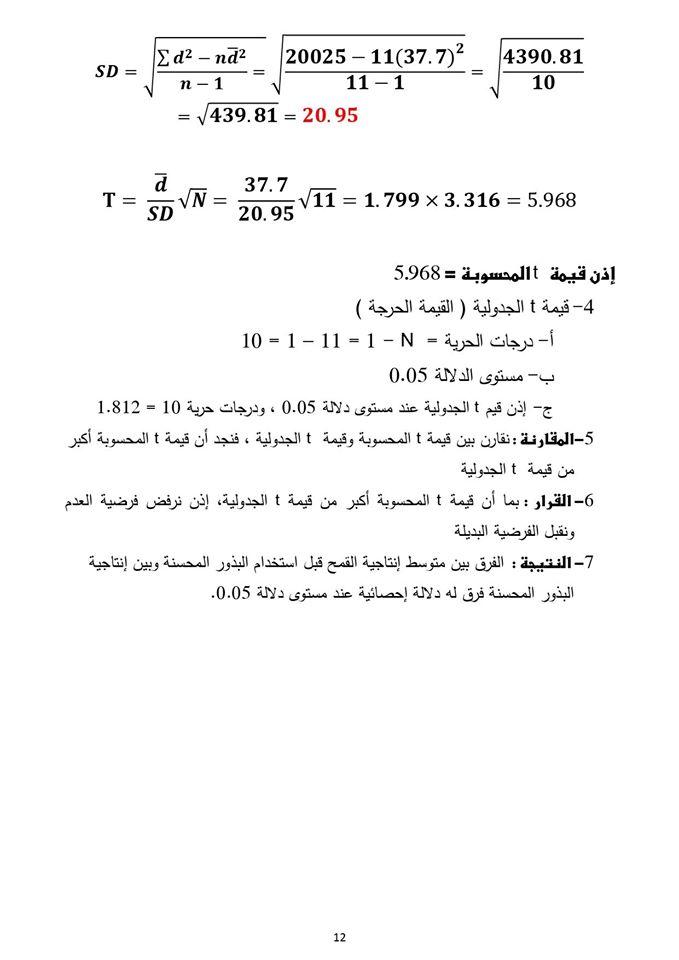 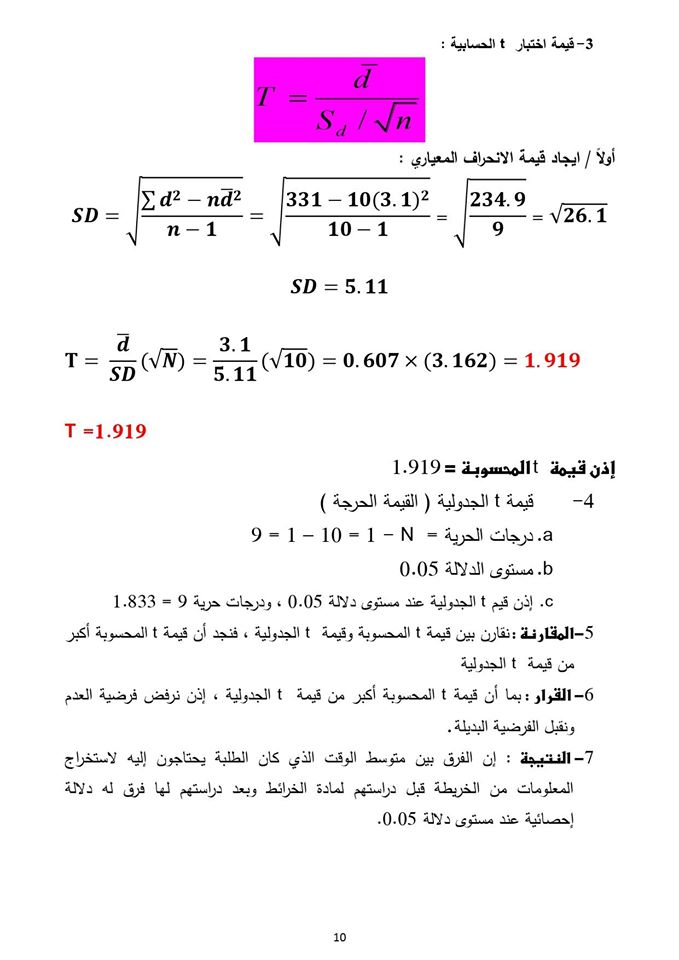 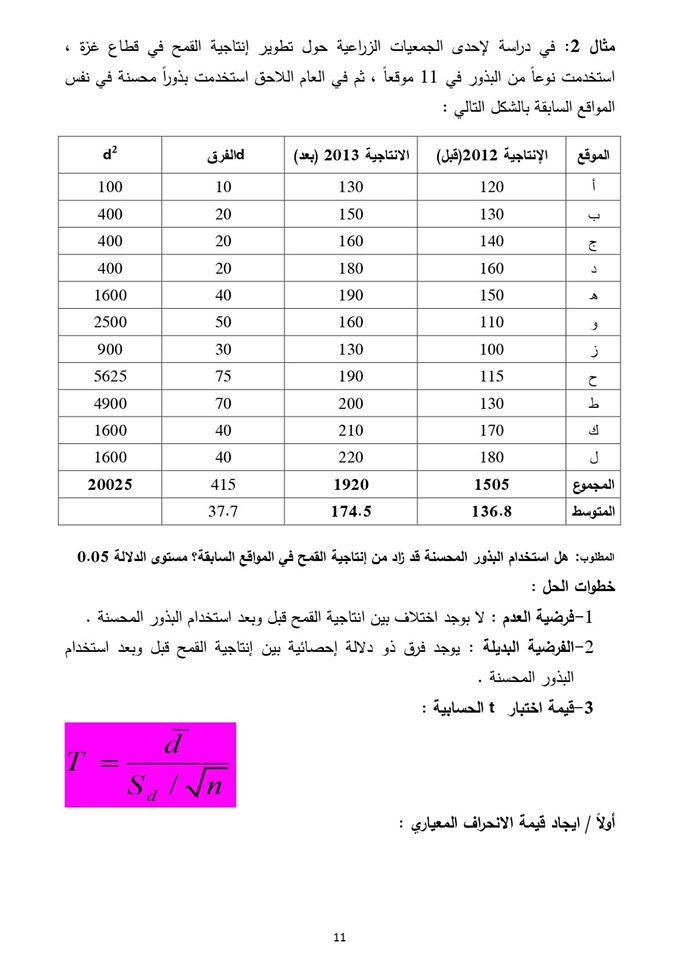 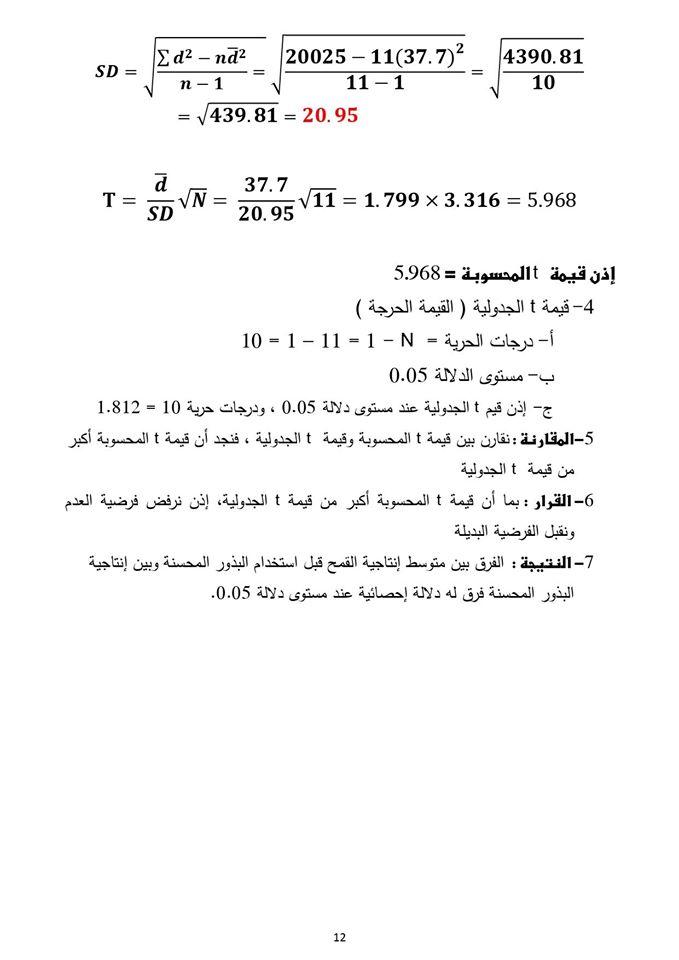 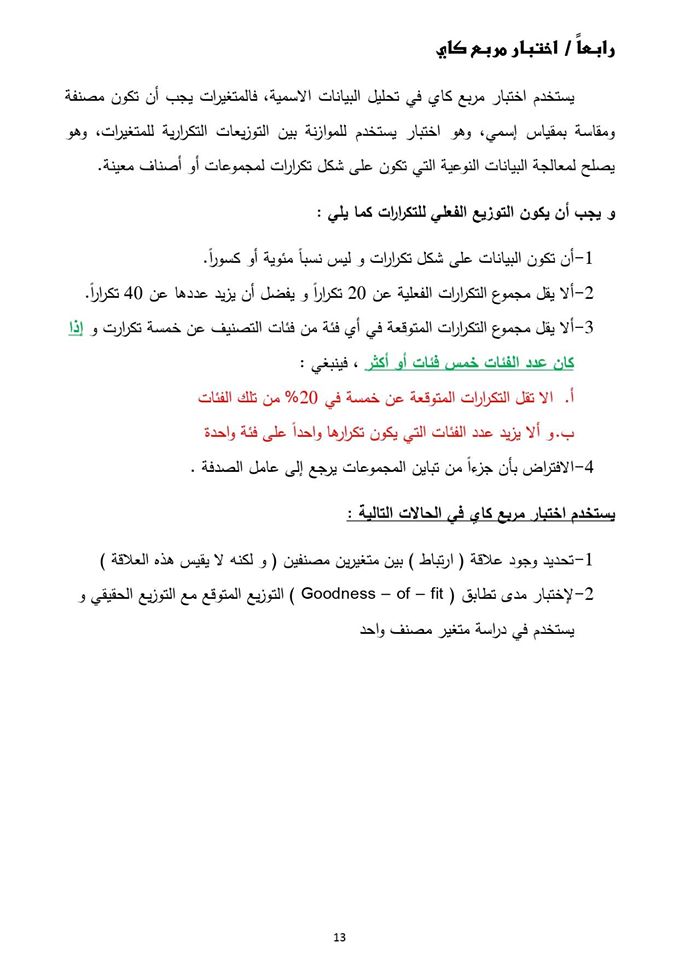 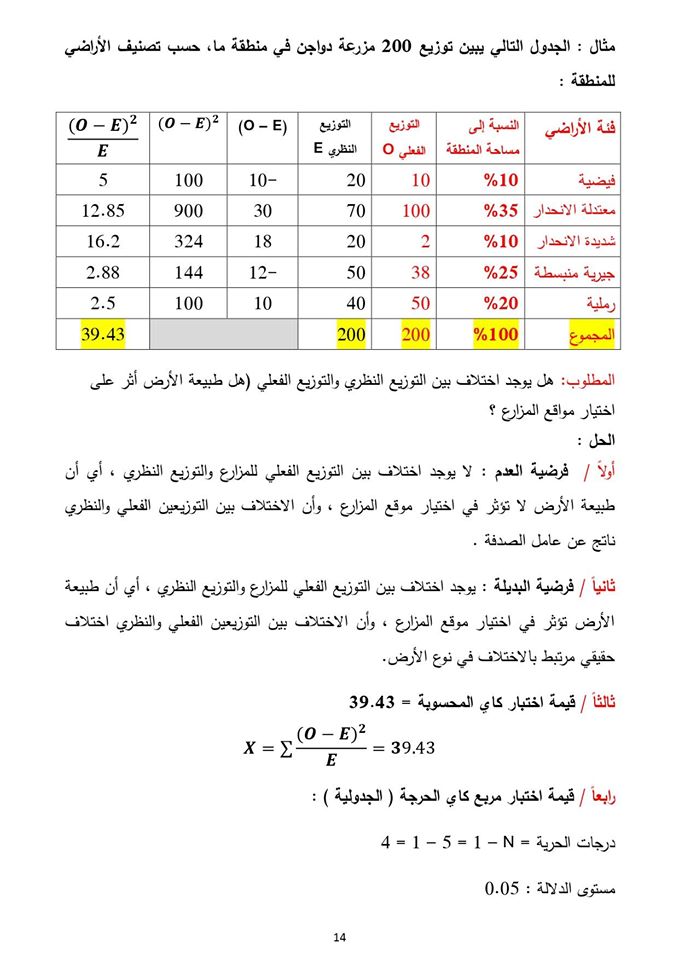 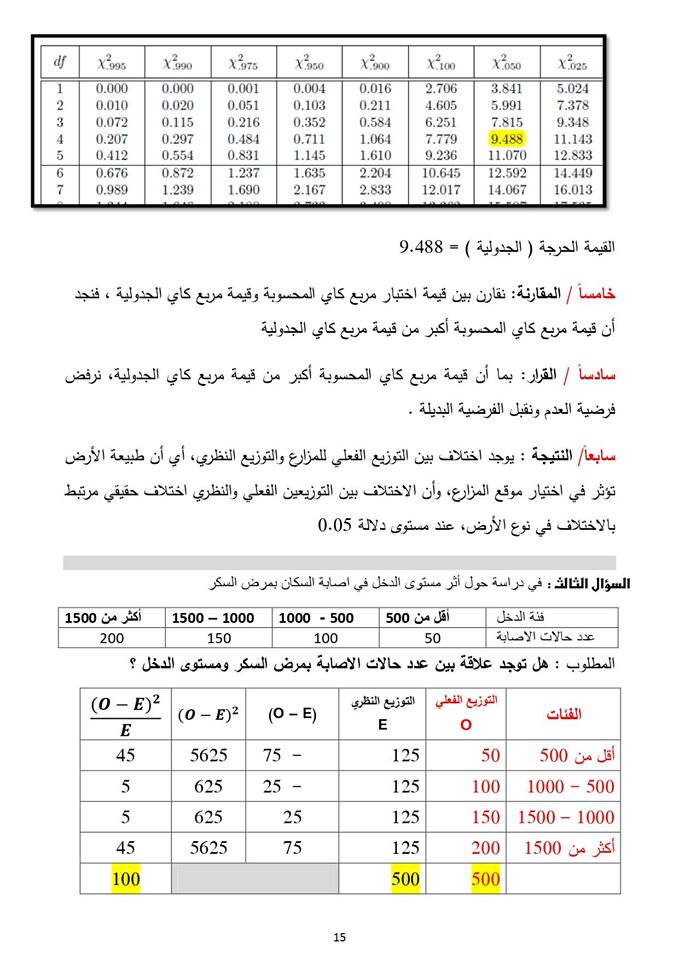 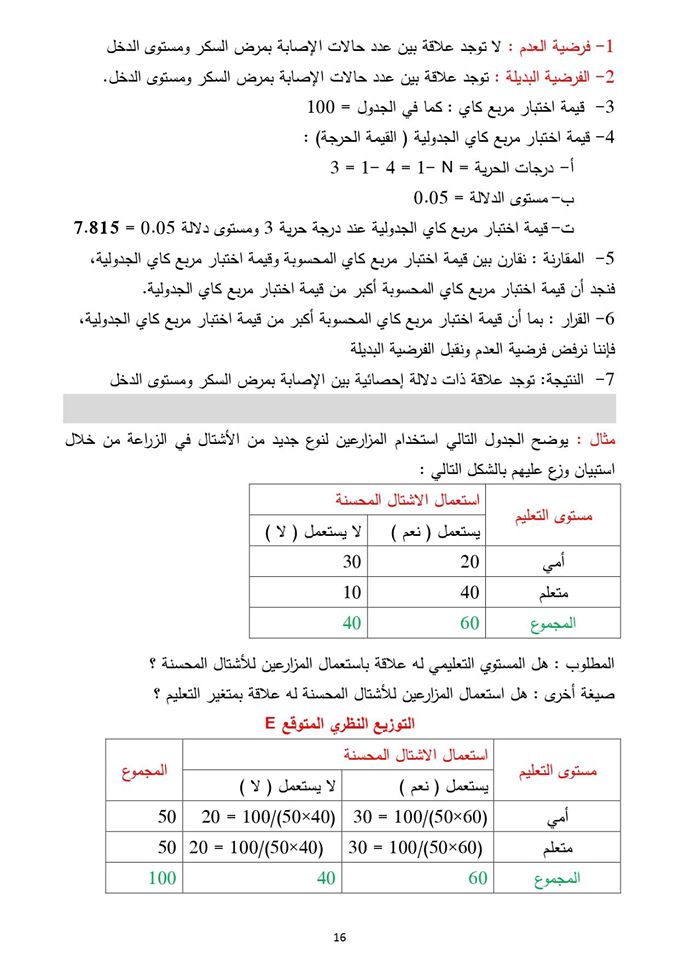 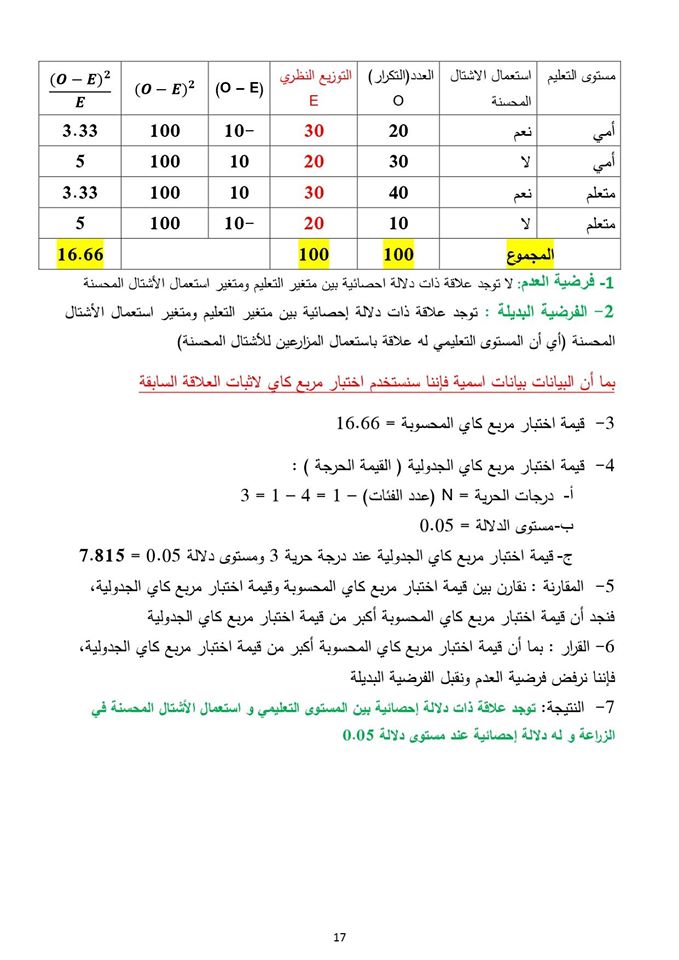 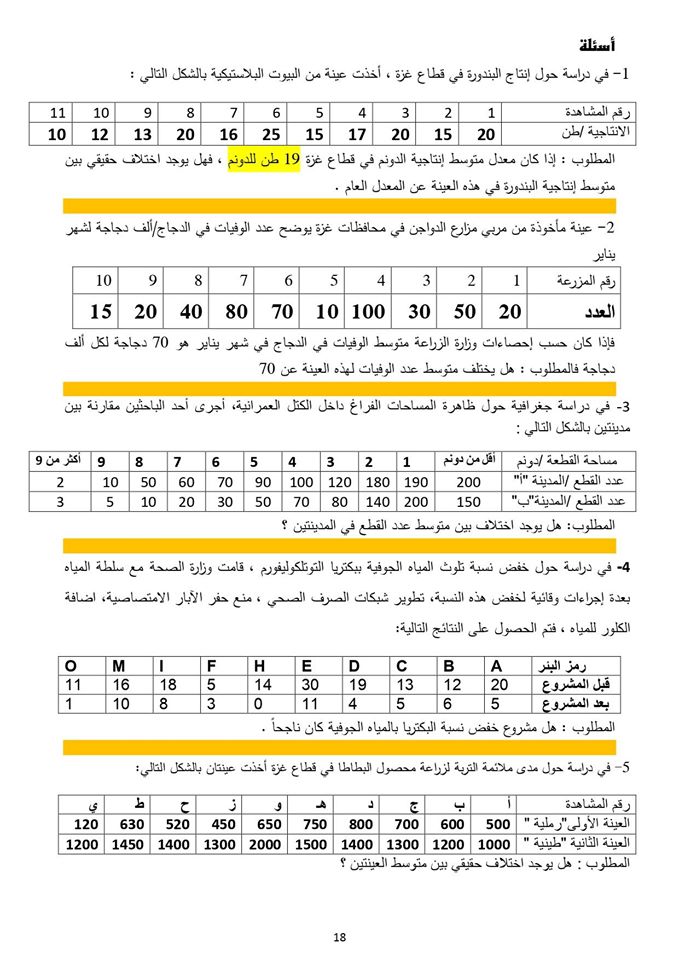 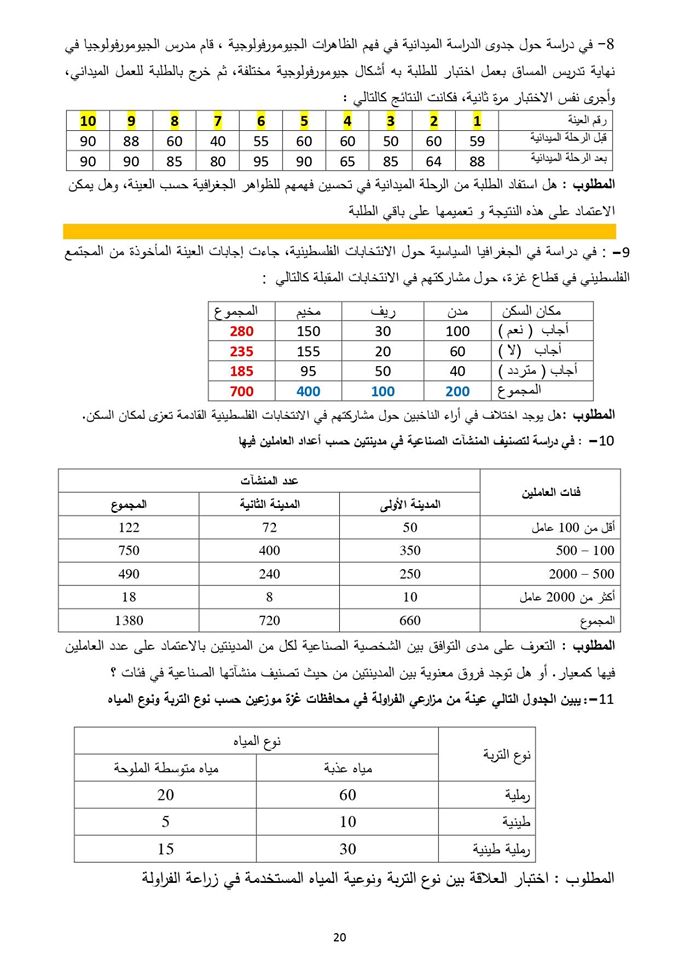 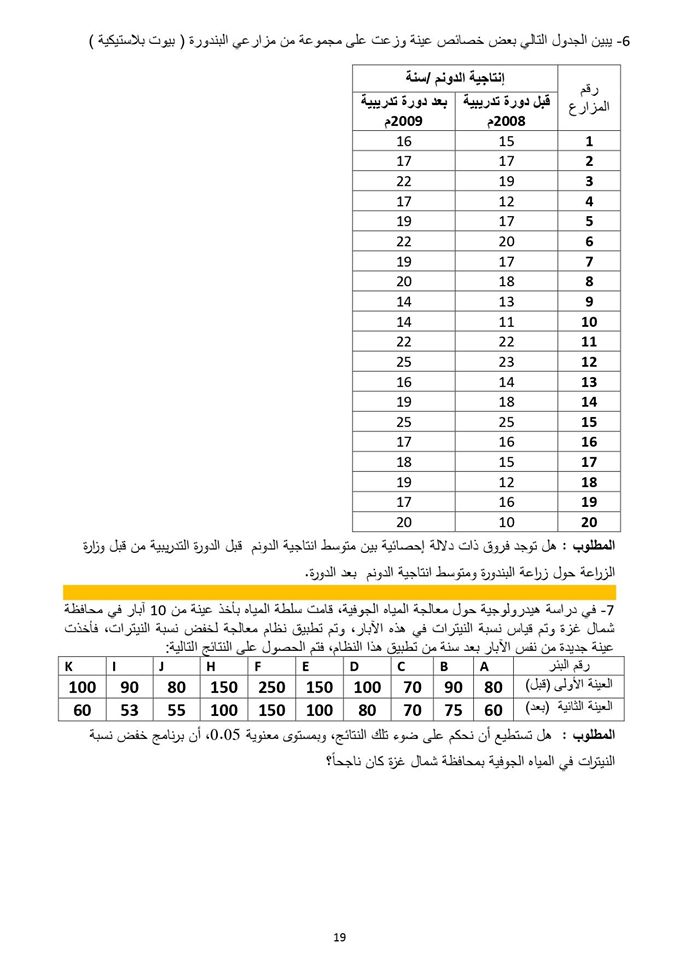 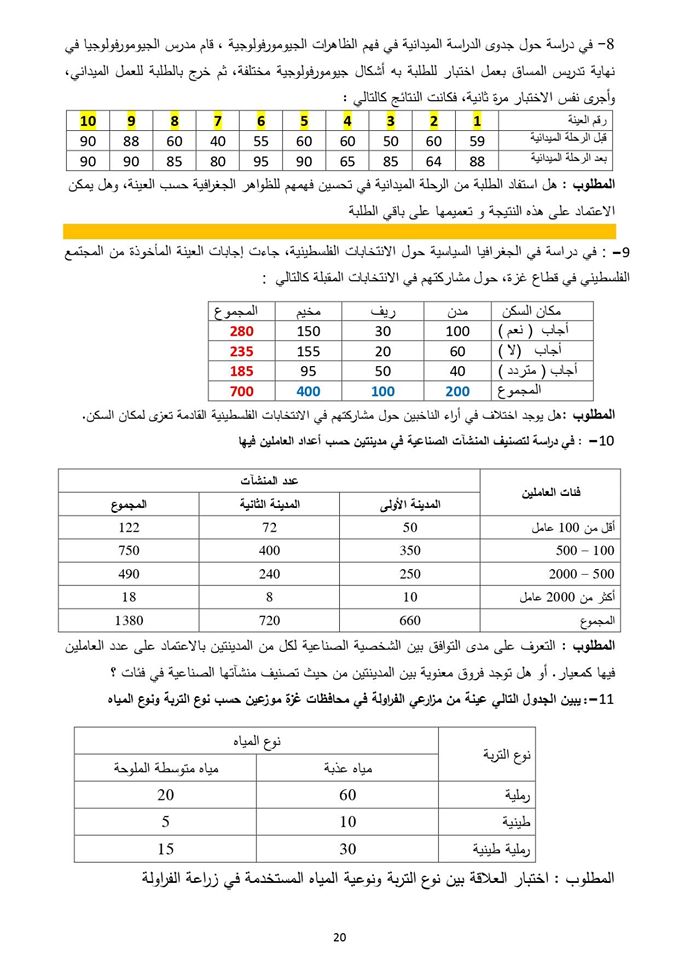 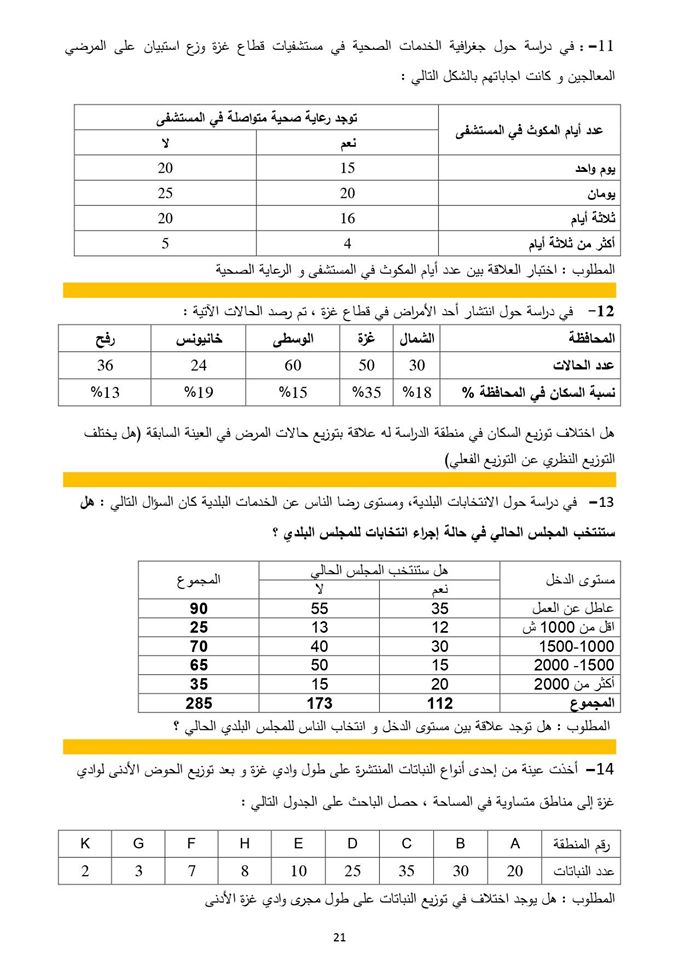 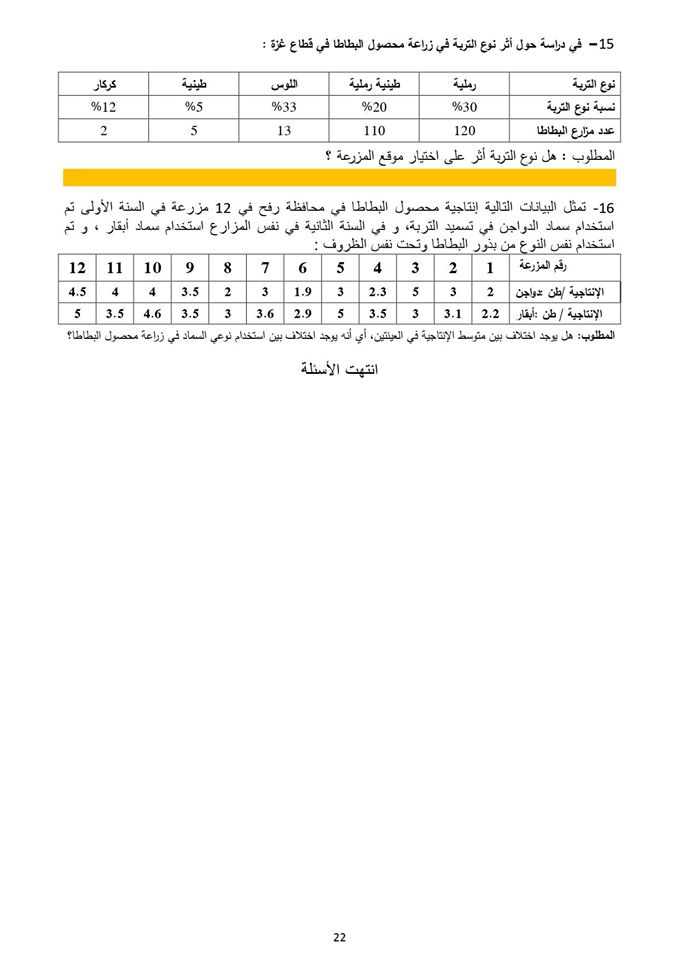